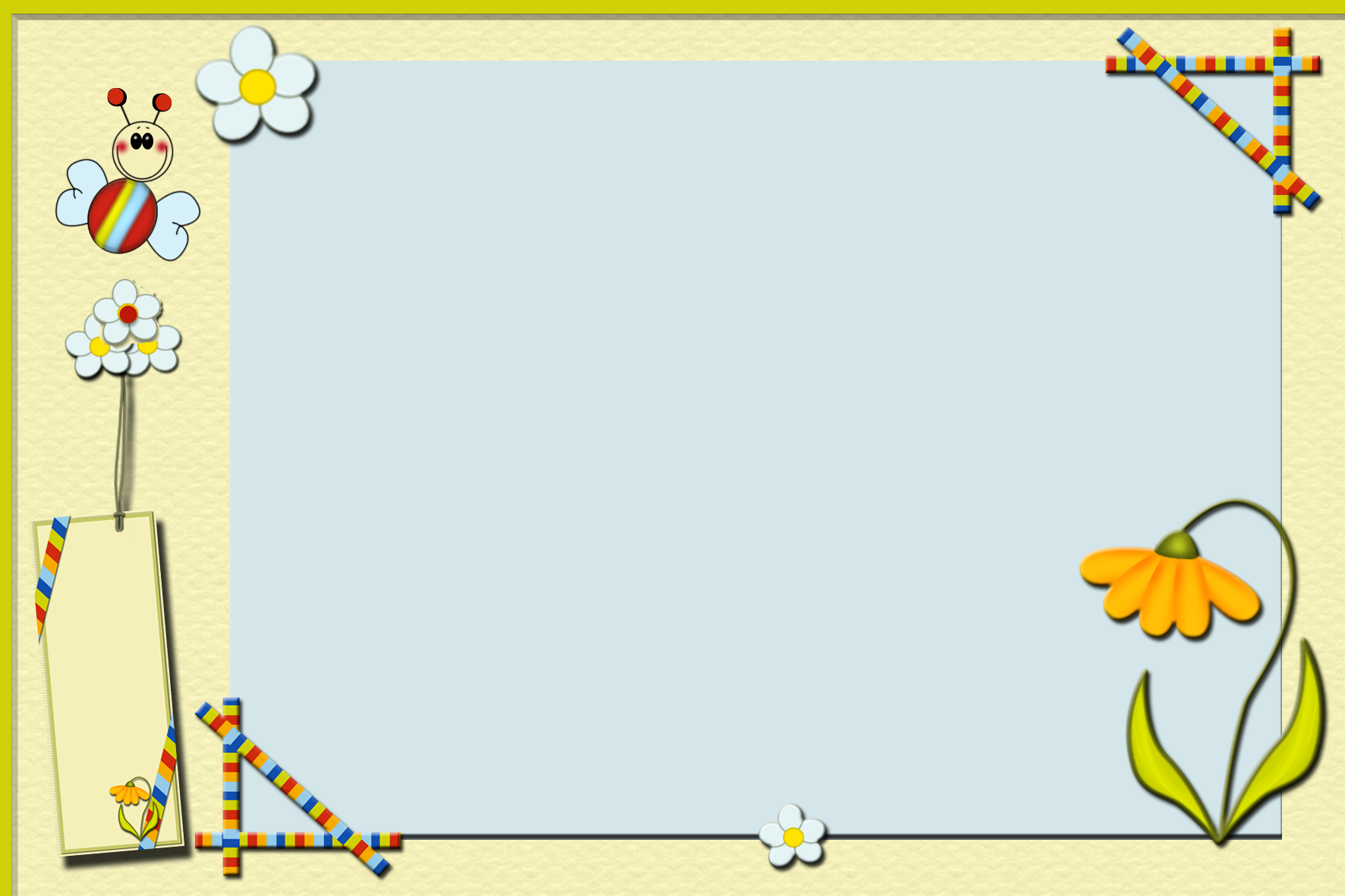 Муниципальное бюджетное дошкольное образовательное учреждение
 «Детский сад комбинированного вида № 37» 
г. Кировск Ленинградской области
Использование технологии  макетирования
в развитии связной речи дошкольников
Выполнила: Зинченко Елена Васильевна
воспитатель I квалификационной категории
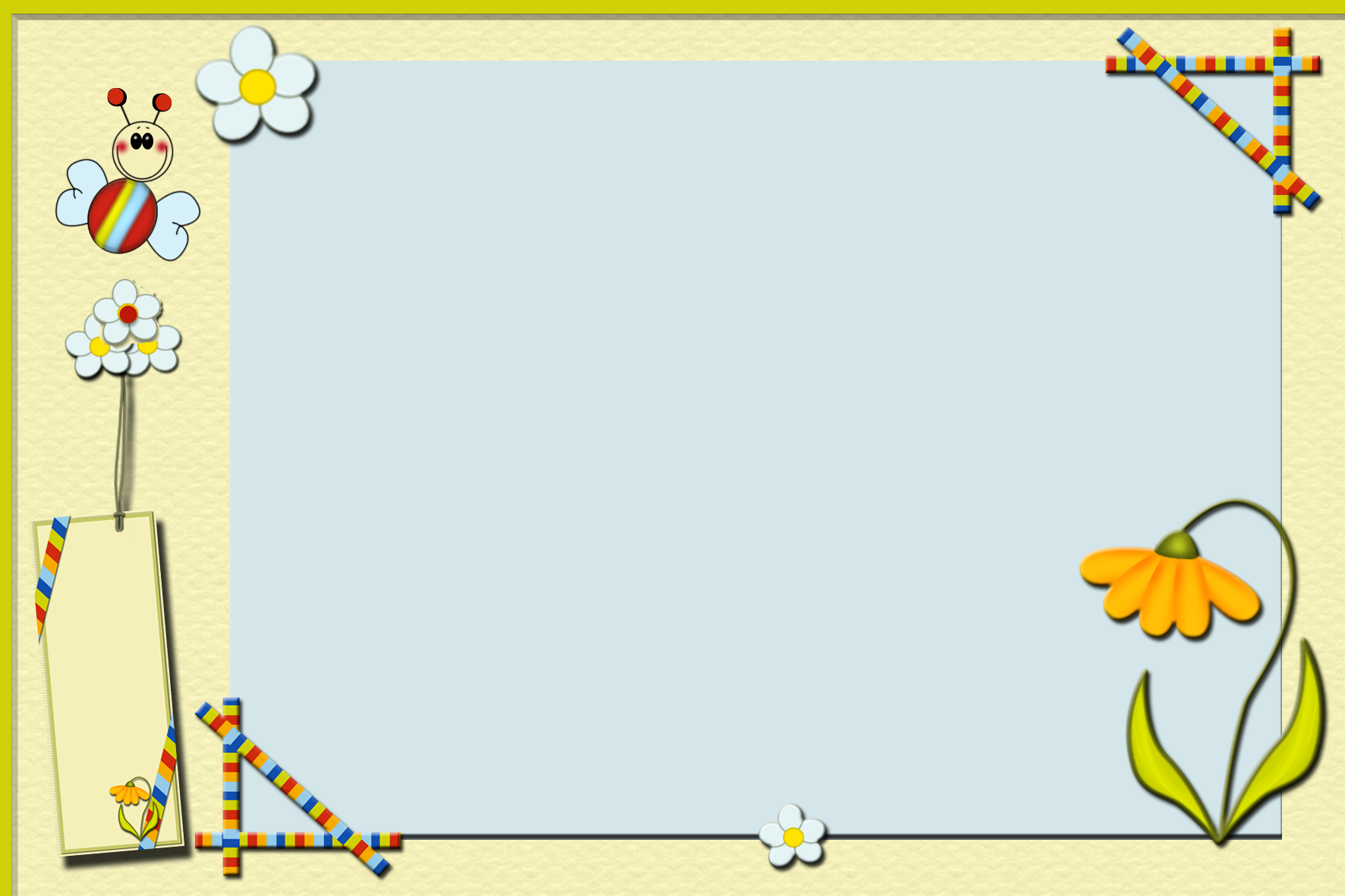 Цель: Создание условий для развития связной речи детей с ОВЗ путем использования  технологии макетирования.
Задачи:
Развивать любознательность, совершенствовать умение взаимодействовать в коллективе, желание помогать друг другу («Социально-коммуникативное развитие»).
Создавать условия для расширения представлений об окружающем мире, явлениях действительности (Познавательное развитие)
Создавать условия для активизации словарного запаса детей и совершенствования устной диалогической и монологической речи (Речевое развитие»).
Формировать умение дошкольников самостоятельно изготавливать различные модели по схемам и без («Художественно-эстетическое развитие»).
Развивать мелкую моторику пальцев рук дошкольников; развивать согласованность в работе глаз и рук («Физическое развитие»).
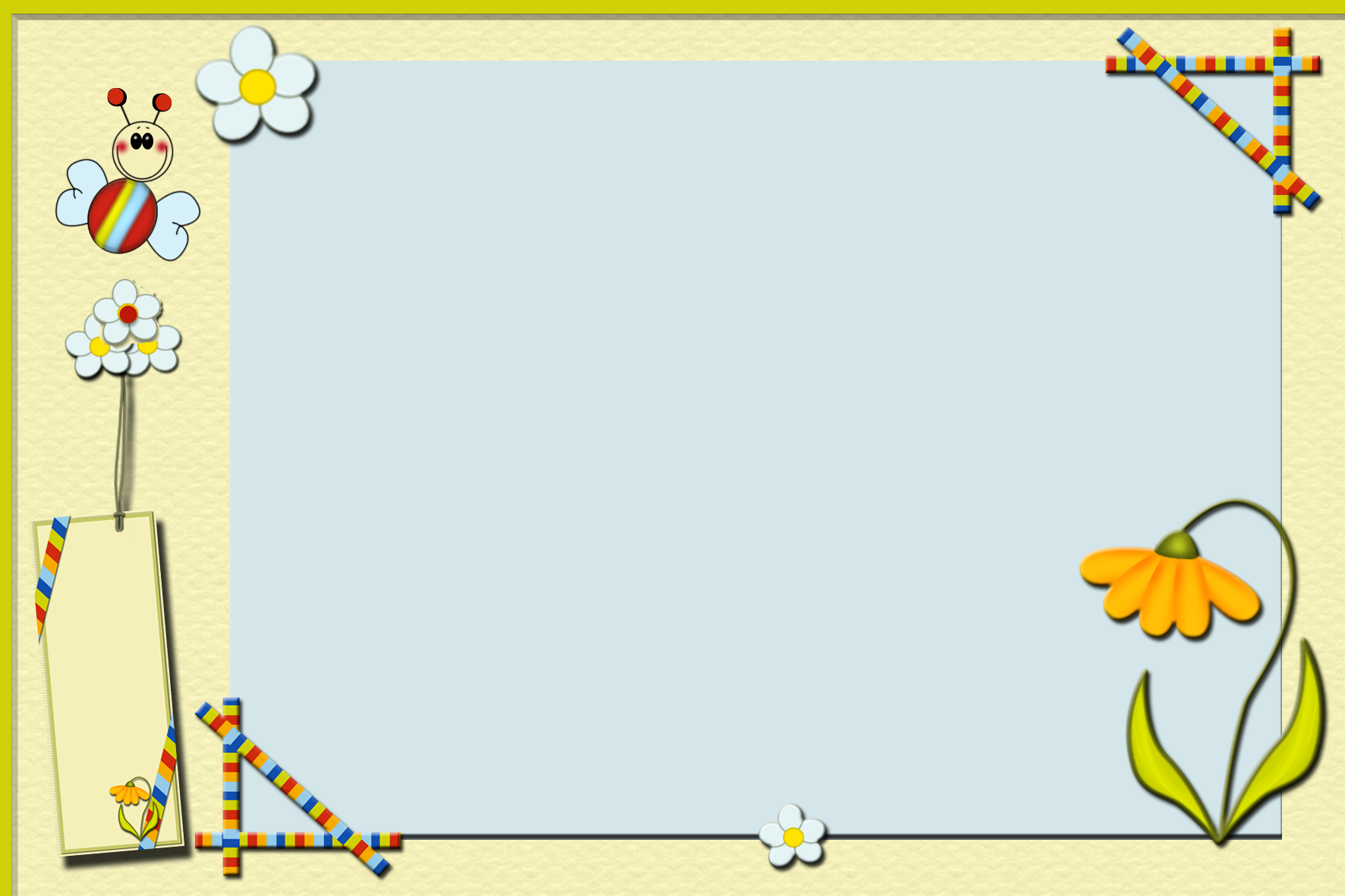 Новизна
Многие виды знаний, которые ребенок не может усвоить на основе словесного объяснения взрослого, он легко усваивает, когда слышит, видит и делает сам. Следовательно, чем активнее ребенок трогает, слушает, рассуждает, анализирует, сравнивает, то есть, активно участвует в образовательном процессе, тем быстрее развиваются его познавательные способности и речь.
 Но чем же завлечь ребенка в этот самый образовательный процесс?  Изучив еще раз ФГОС, новинки методической литературы и став участником инновационной апробационной парциальной образовательной программы «От Фребеля до робота: растим будущих инженеров», я остановила свое внимание на технологии, которая, на мой взгляд, смогла заинтересовать детей - это технология макетирования.
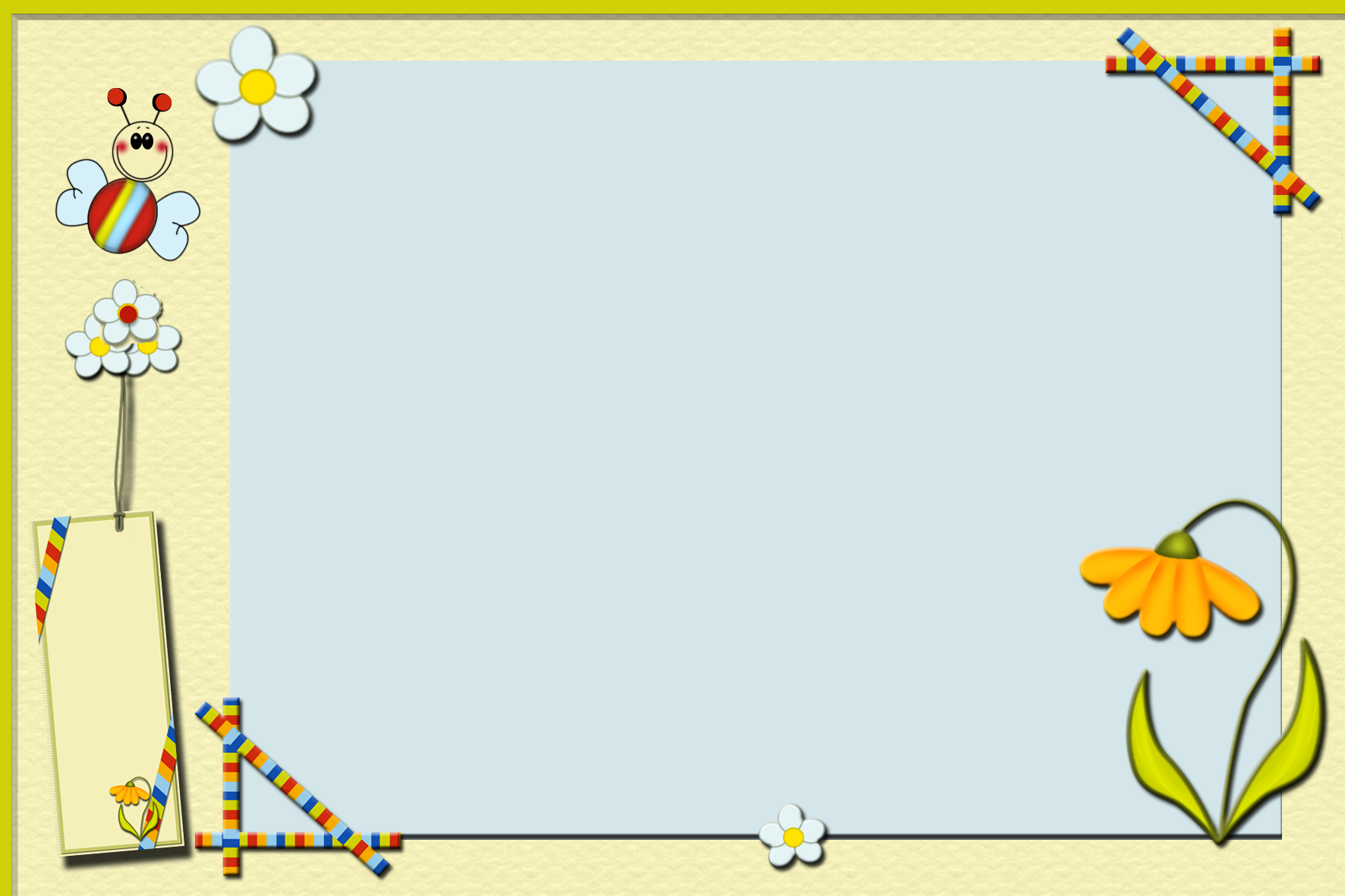 Макет «Строим село»
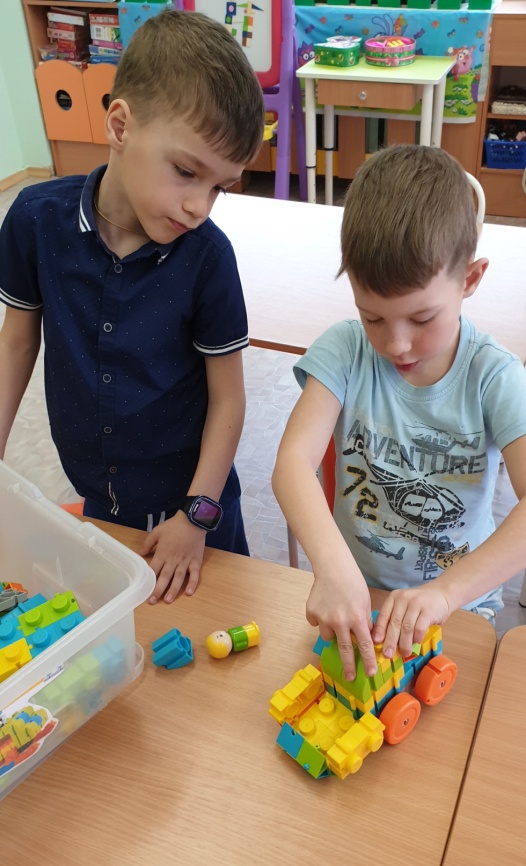 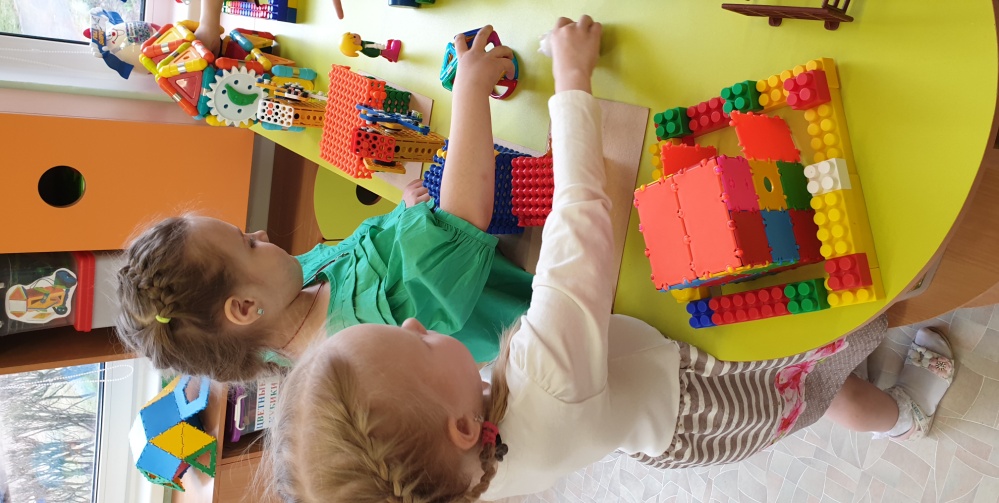 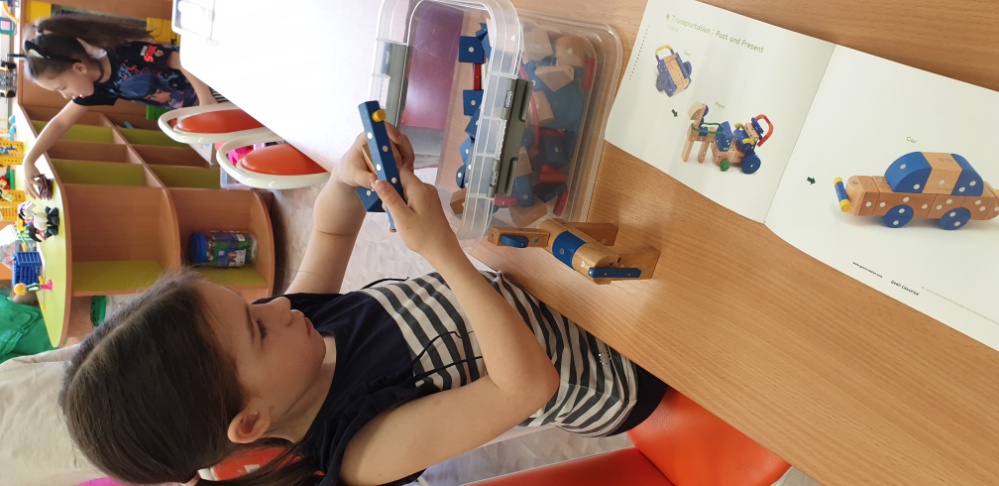 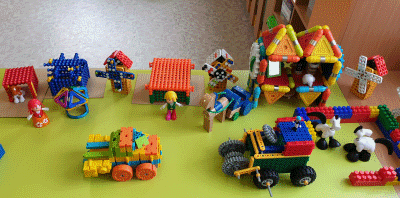 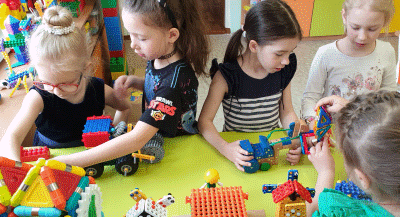 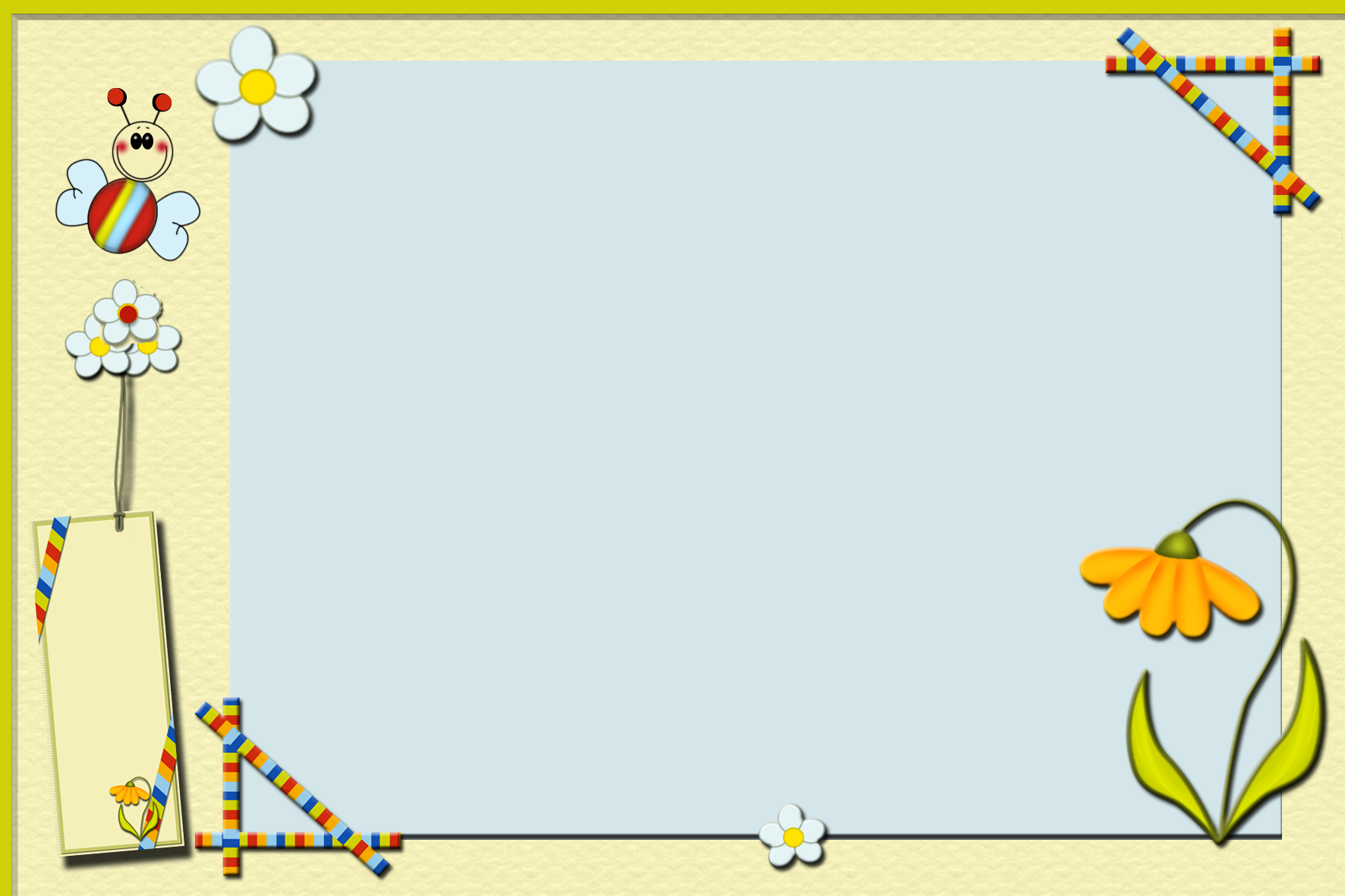 Макет «Дорожная техника: каток»
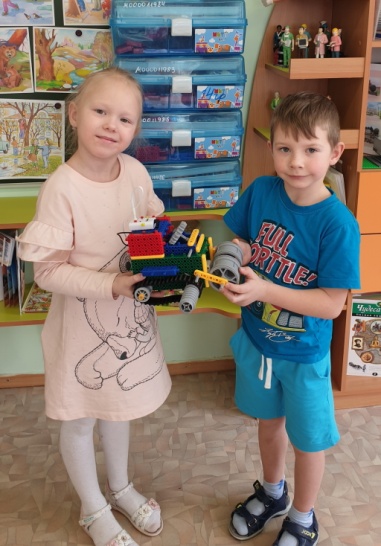 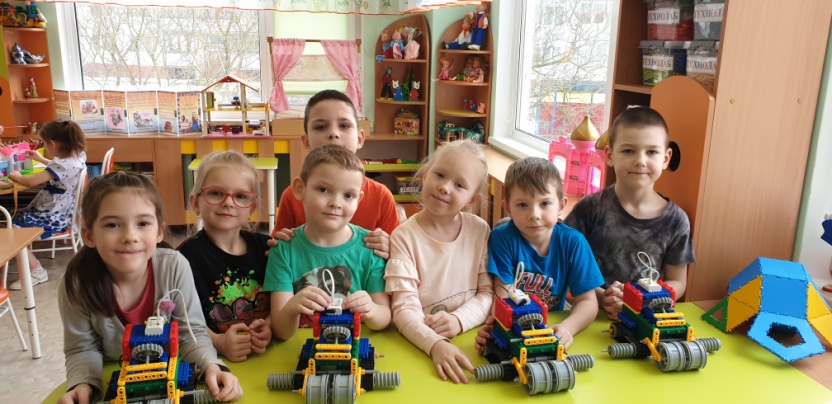 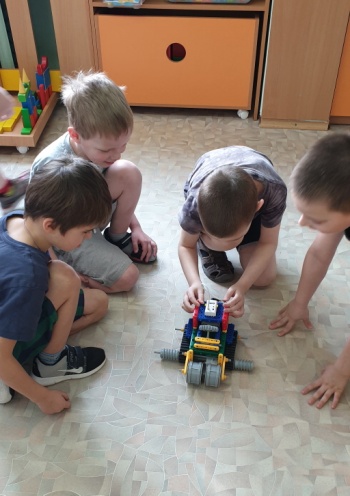 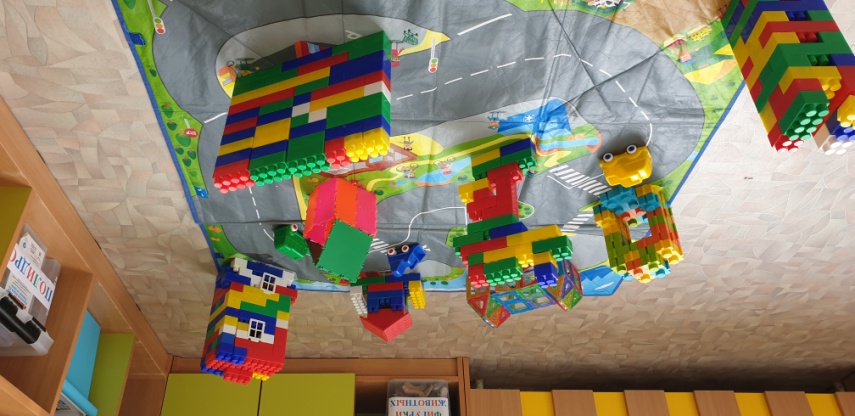 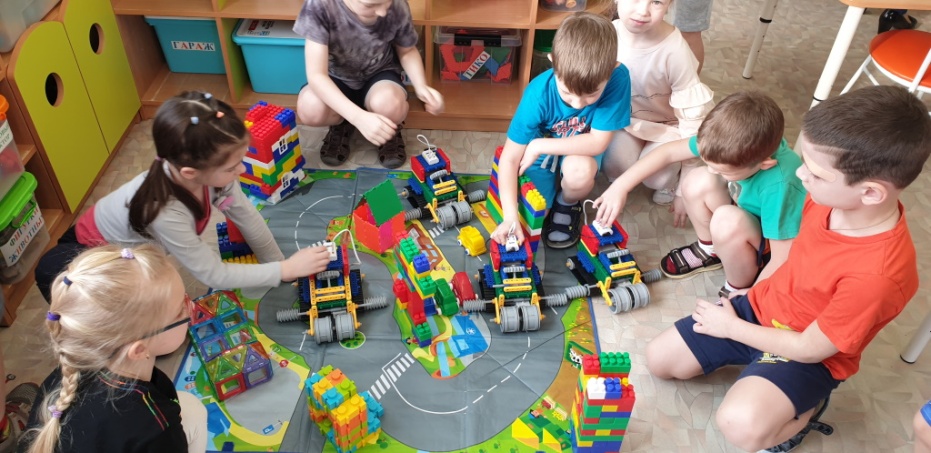 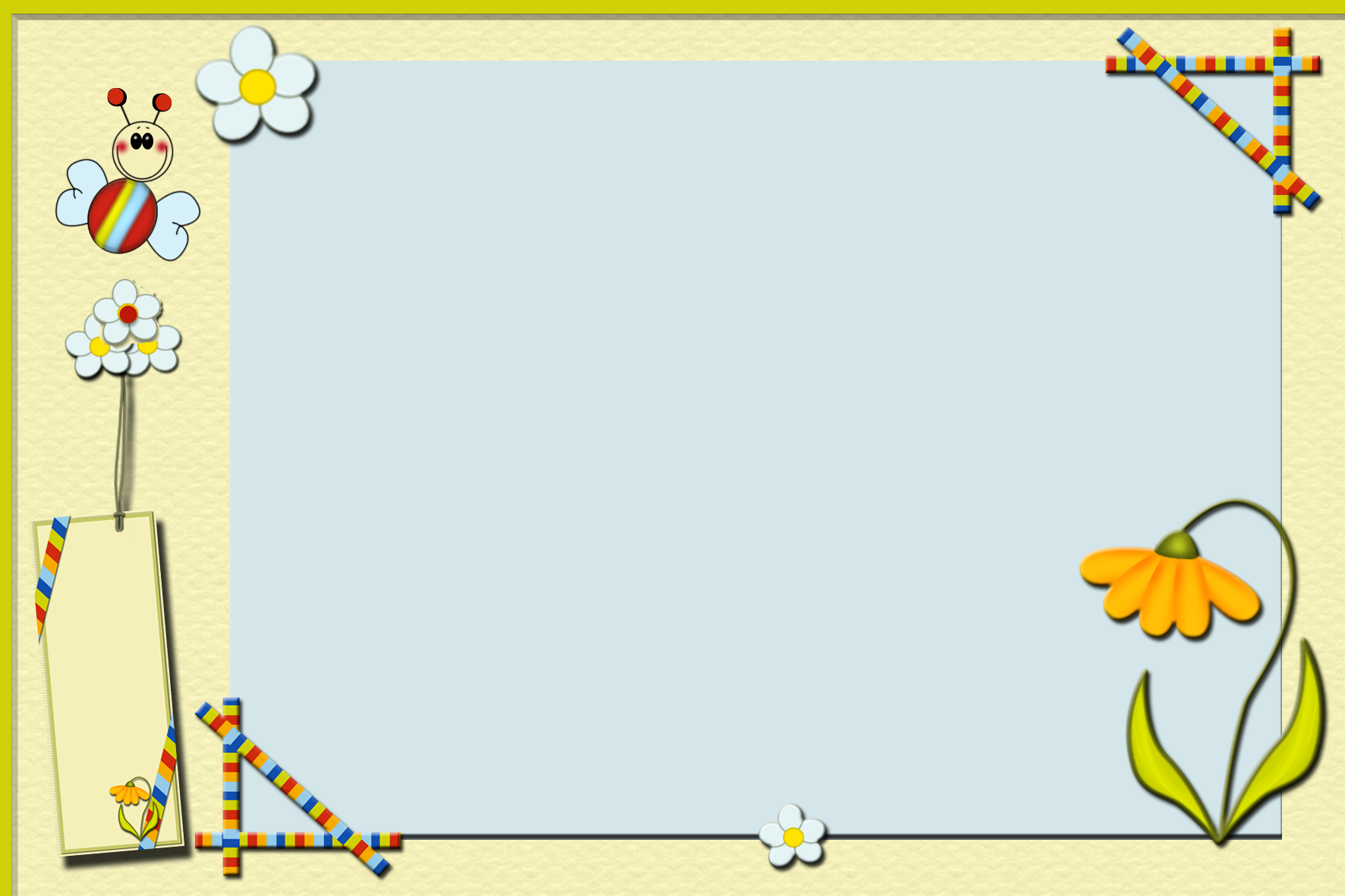 Макет «Мой любимый детский сад»
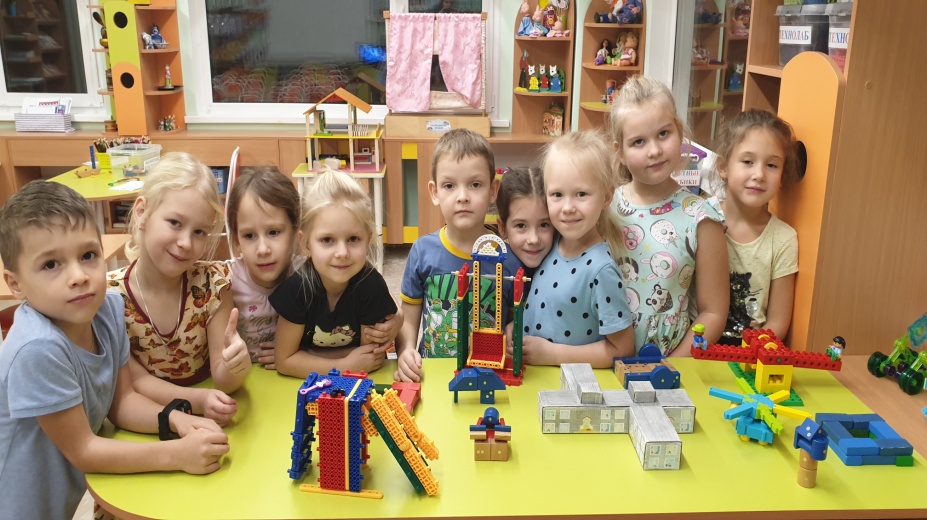 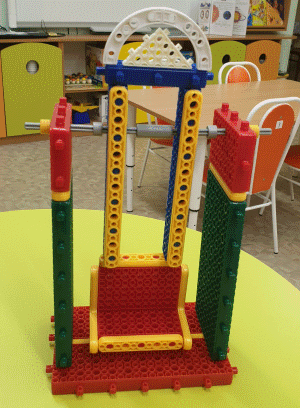 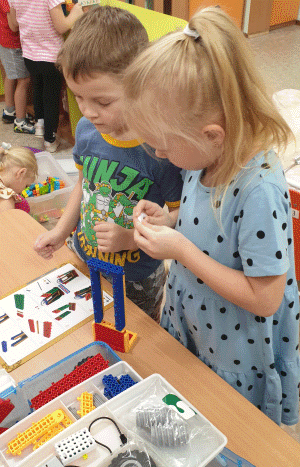 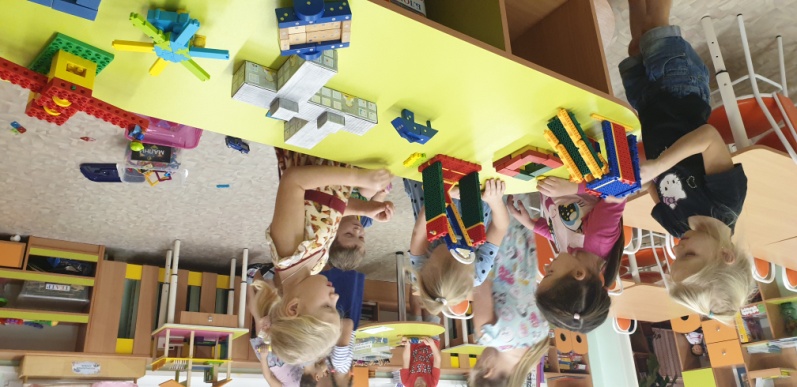 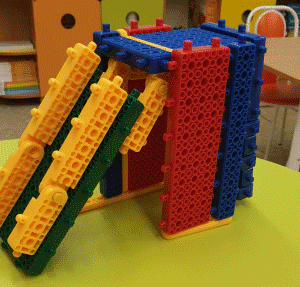 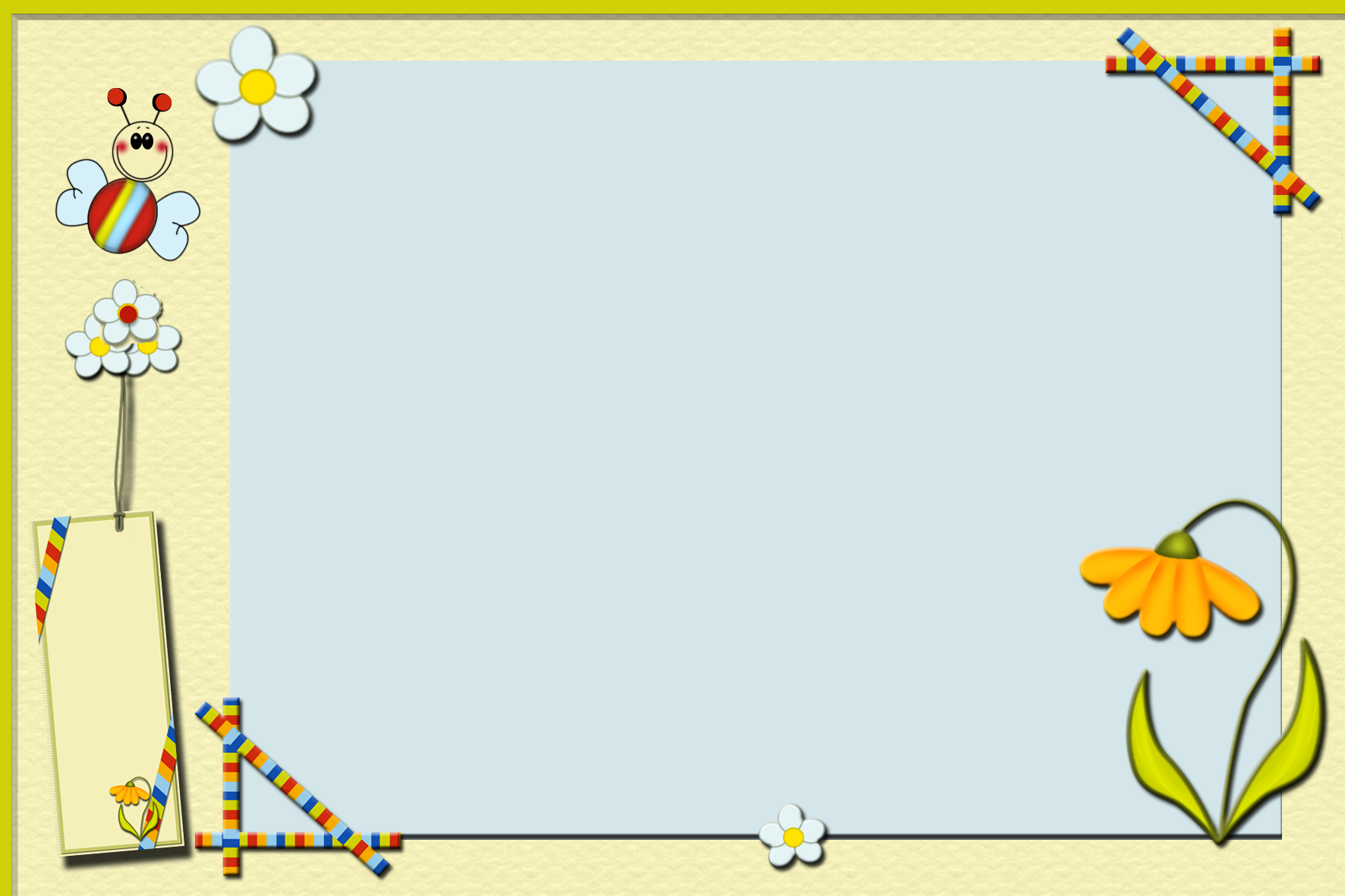 Здоровьесберегательные технологии
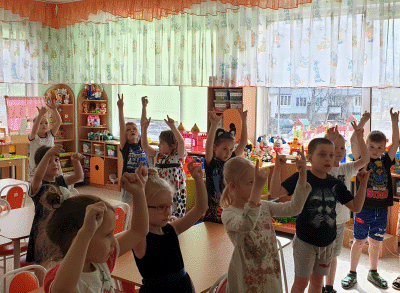 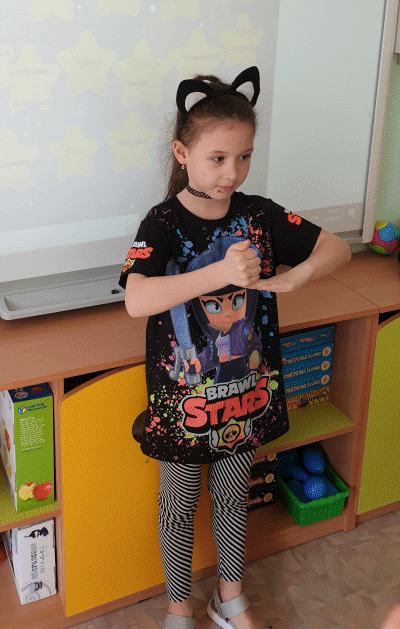 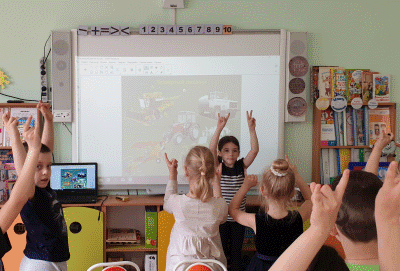 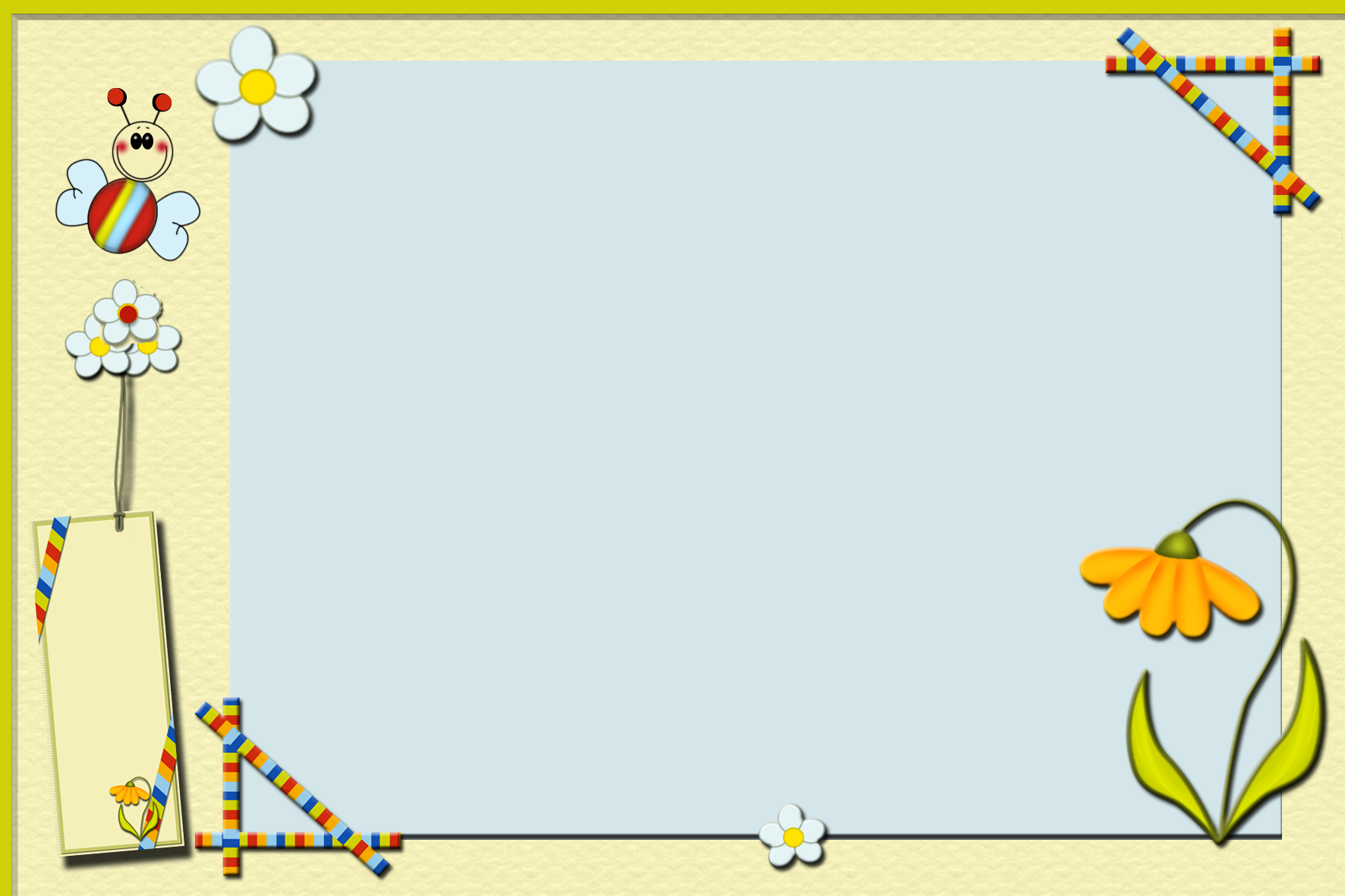 Работа с родителями
«Исследование Марса»
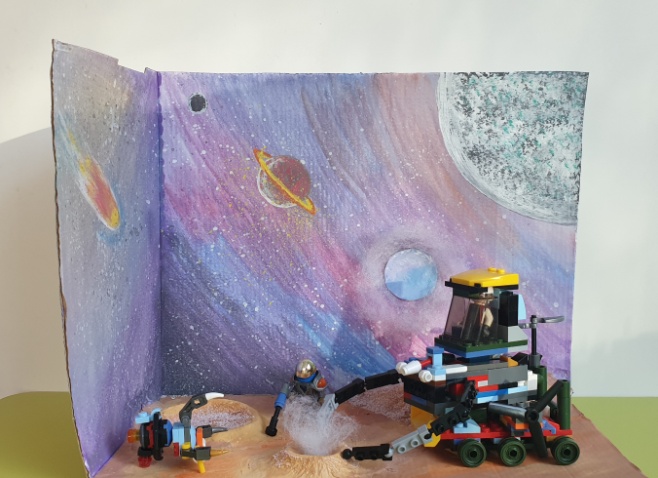 «Восток – 6»
«Цветок жизни»
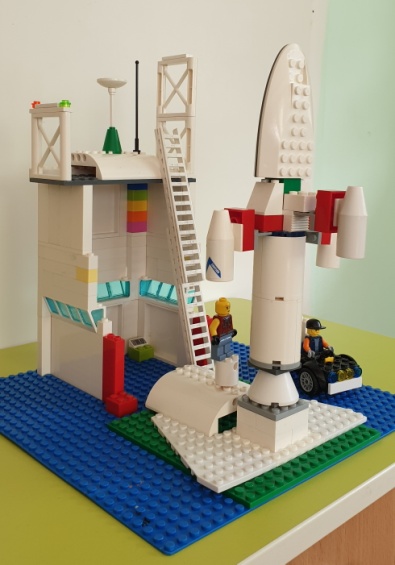 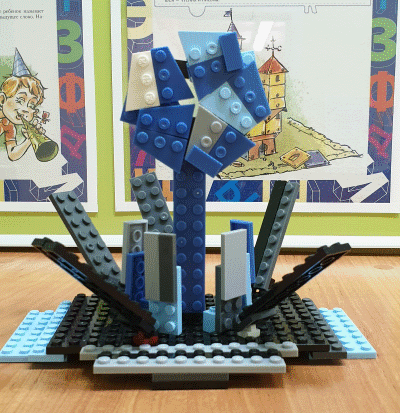 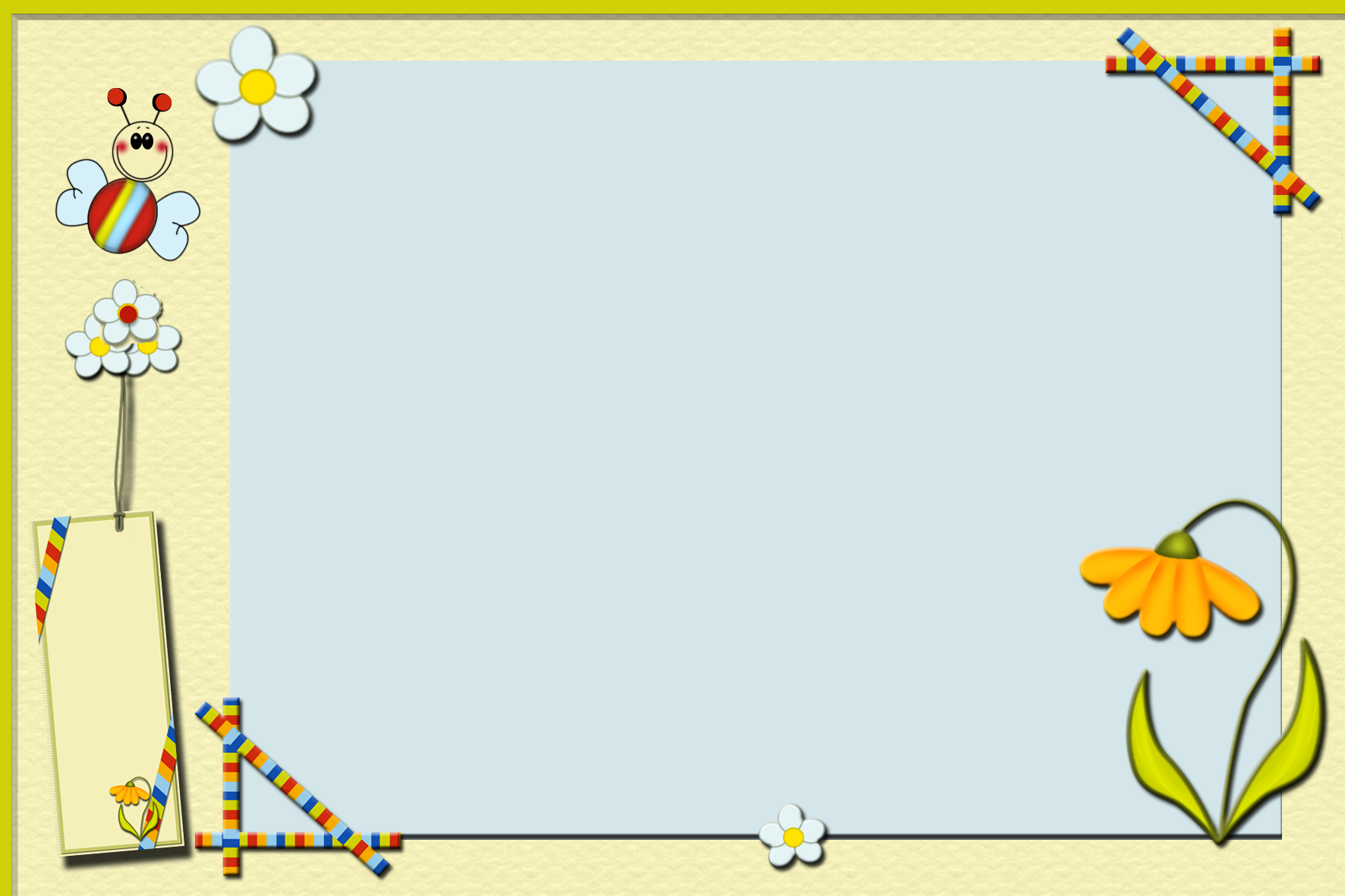 Результат работы